«Бабочка» в технике «Монотипия»
Средняя группа «Чиполлино»
Подготовила: Стручкова А. А.
Шевелились у цветка
Все четыре лепестка.
Я сорвать его хотел-
Он вспорхнул и улетел
Как вы думаете, о ком идет речь? Что же это за сказочный цветок? (Ответ детей: бабочка)
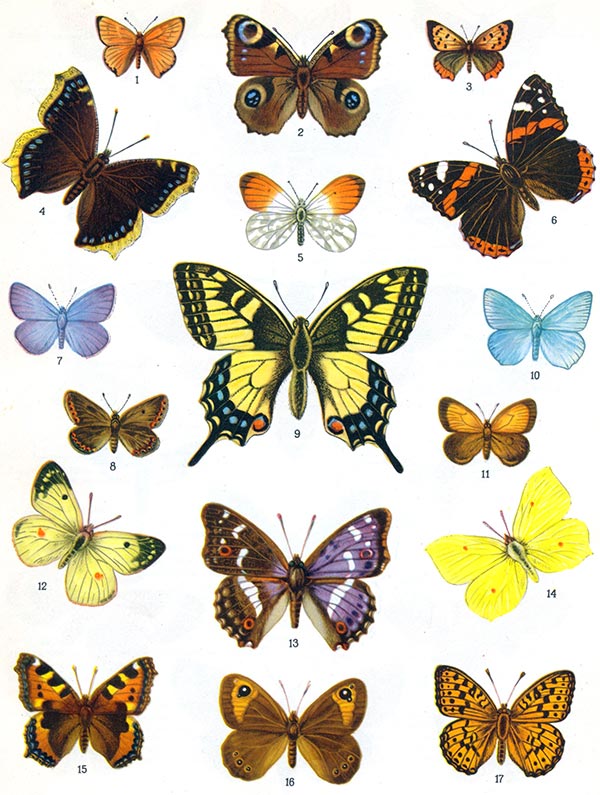 Ребята, расскажите, из каких частей состоит бабочка? (У бабочки два крыла справа, и два крыла слева, голова, туловище, 6 лапок и 2 усика.)
«Монотипия»
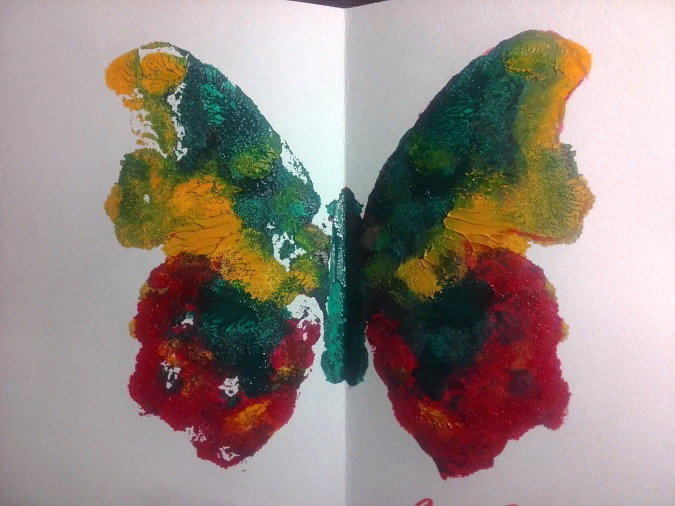 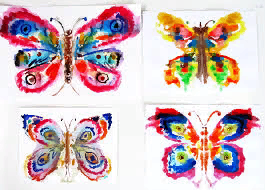 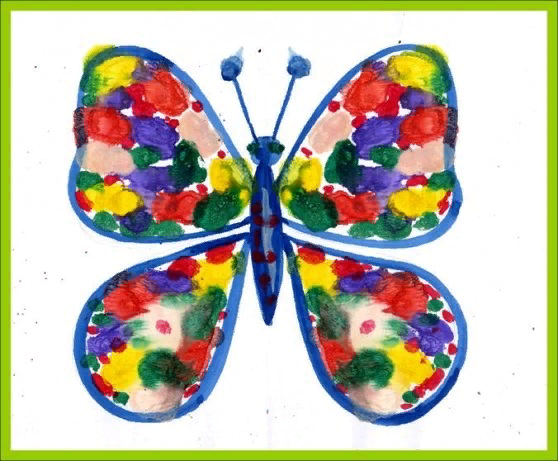 Ребята, сегодня мы научимся рисовать бабочку необычным способом, который называется монотипия.
Прежде чем рисовать бабочку нам надо сложить лист бумаги пополам, уголок к уголку. Рисовать, будем только на одной половинке, другая половинка останется чистой.
Ребята, давайте вспомним, как нужно набирать краску? (Ответ детей: сначала намочить кисточку, затем аккуратно набрать краску).
А что нужно сделать, чтобы краски не смешались друг с другом? (Ответ детей: после каждой краски промыть кисточку, затем набирать другую краску).
Физкультминутка. 
Утром бабочка проснулась,
потянулась, улыбнулась.
Раз – росой она умылась,
два – изящно покружилась,
Три нагнулась и присела,
на четыре улетела.
Этапы работы:
Посмотрите, как я разукрашу бабочку. Наносим краску вот такими мазками, сначала одним цветом, затем другим, третьим. Цвета выбирайте сами, какие вам больше нравятся. Краску нужно наносить быстро, чтобы она не успела высохнуть.
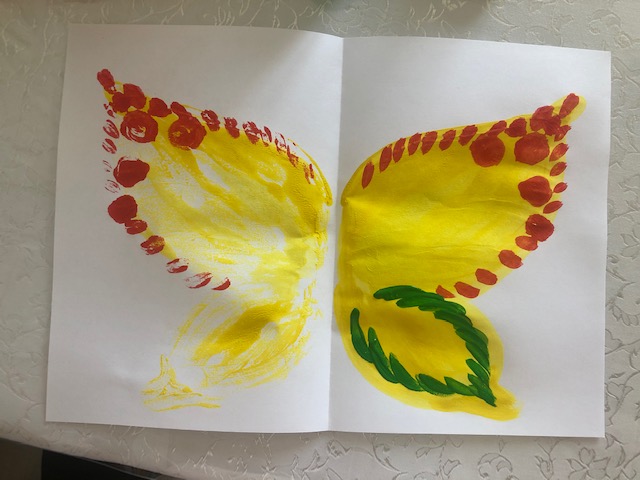 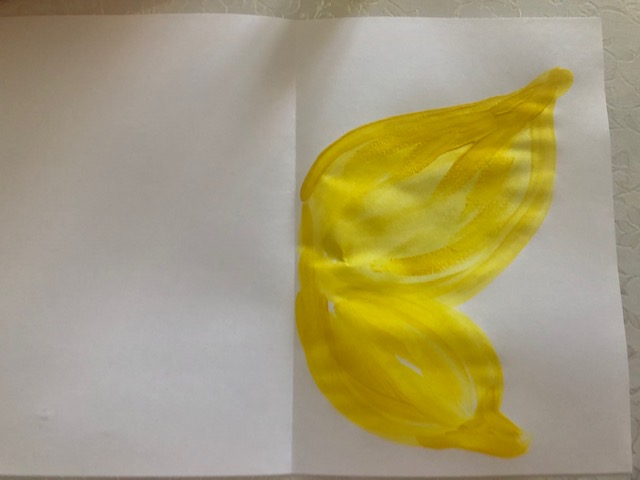 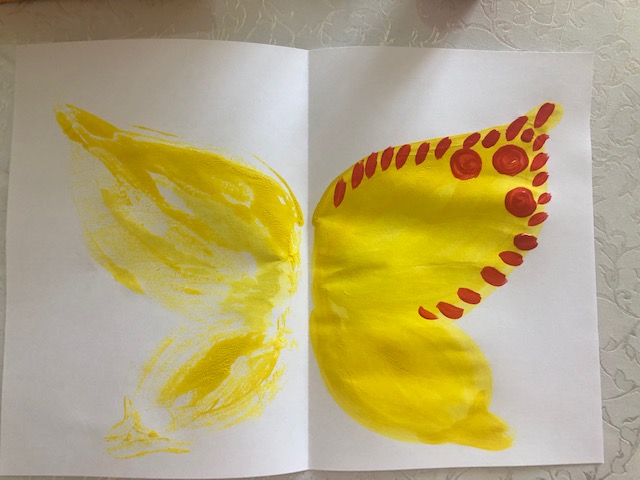 Когда мы нанесем краску, складываем бумагу пополам и аккуратно ее прижмем. Открываем и смотрим, что же у нас получилось. А получилась у нас ребята красивая, разноцветная бабочка. Если что-то не отпечаталось, не расстраиваемся, наслаиваем еще краски и прижимаем. Можно дополнить рисунок по своему желанию.
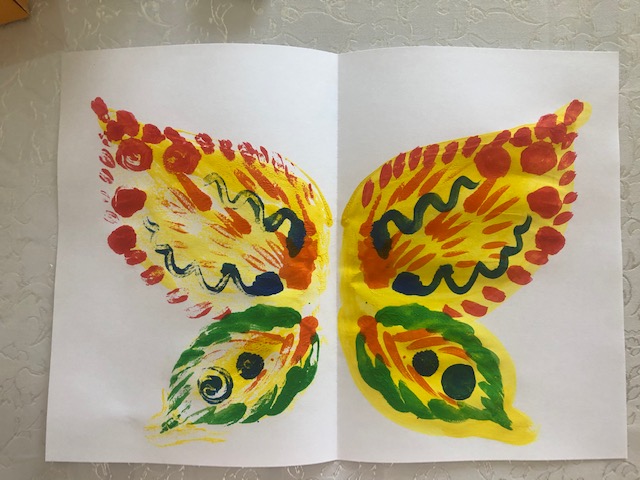 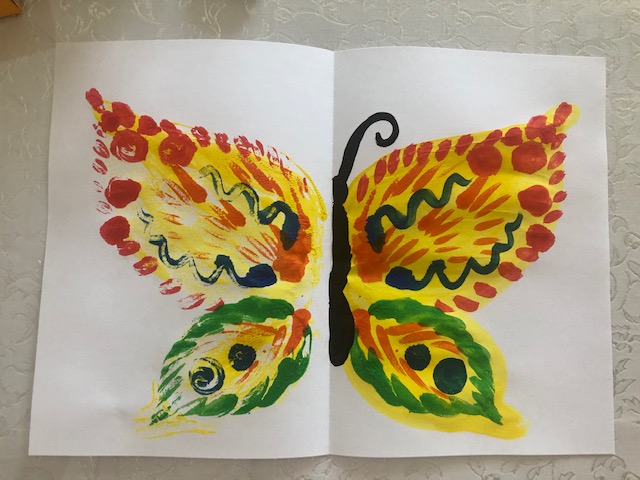 Мы будем рады твоему фото 
с рисунком бабочки!!!!